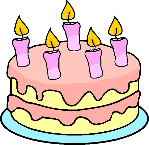 Születésnapok naptára
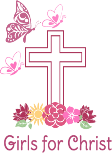 Január
Február
Március
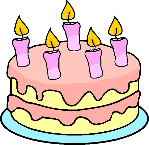 Születésnapok naptára
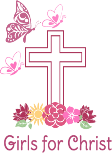 Május
Június
Április
Születésnapok naptára
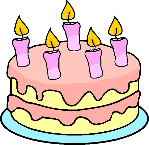 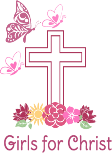 Augusztus
Szeptember
Július
Születésnapok naptára
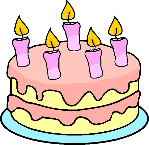 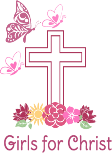 Október
November
December